Outline: K-isomers in 180Ta
Lecturer: Hans-Jürgen Wollersheim

e-mail: h.j.wollersheim@gsi.de

web-page: https://web-docs.gsi.de/~wolle/   and click on
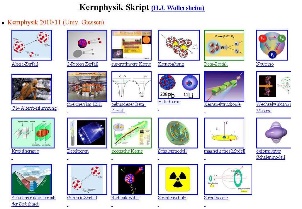 K-selection rule
Coulomb activation of 180Ta
excitation and decay of K=1 band in 180Ta
investigation of the K=16 isomer in 178Hf
deuteron and 208Pb inelastic scattering, laser spectroscopy
K-isomers: Where to find them?
w
j2
j1
j
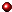 K
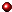 Deformed nuclei with axially-symmetric shape
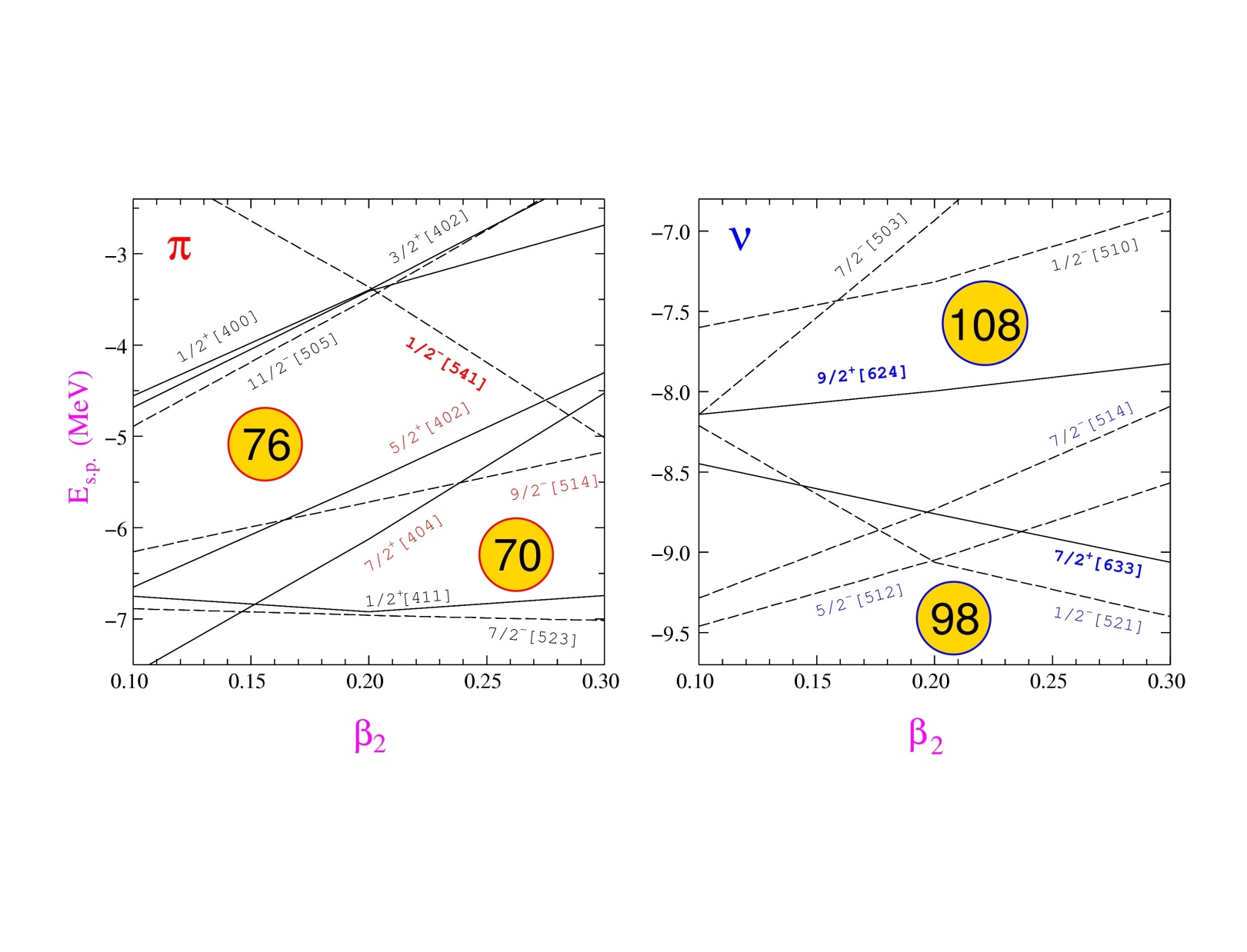 Mass 180 region : Yb (Z=70) - Ir (Z=77)
High-K orbitals near the Fermi surface
: 7/2[404], 9/2[514], 5/2[402]
n: 7/2[514], 9/2[624], 5/2[512], 7/2[633]
Isomerism
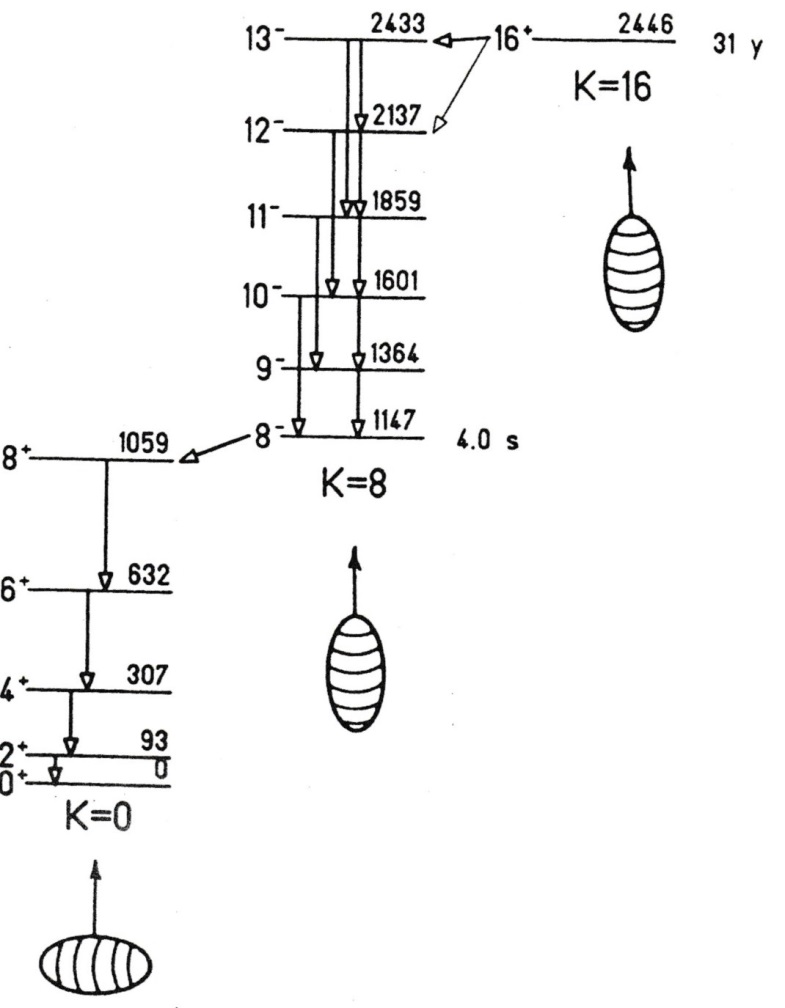 H = 109
H = 2·1013
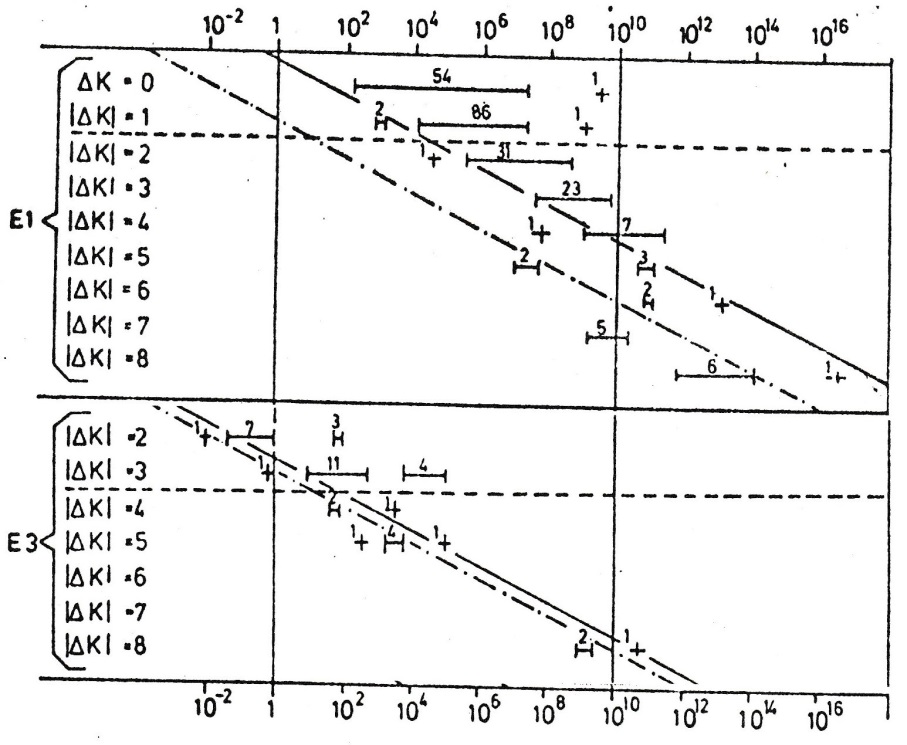 K-selection rule
Helmer & Reich; Nucl. Phys. A114 (1968), 649
K-isomers in 180Ta
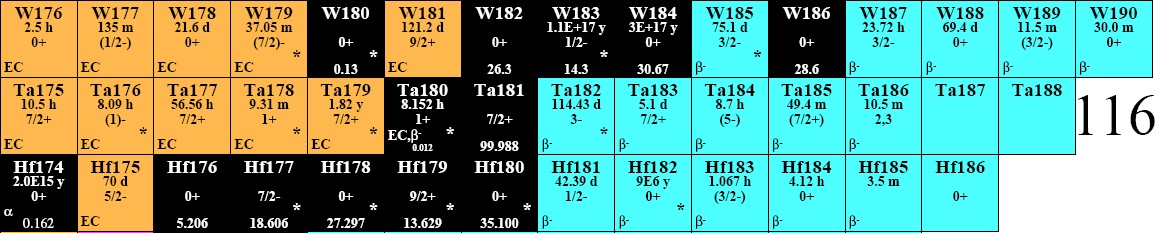 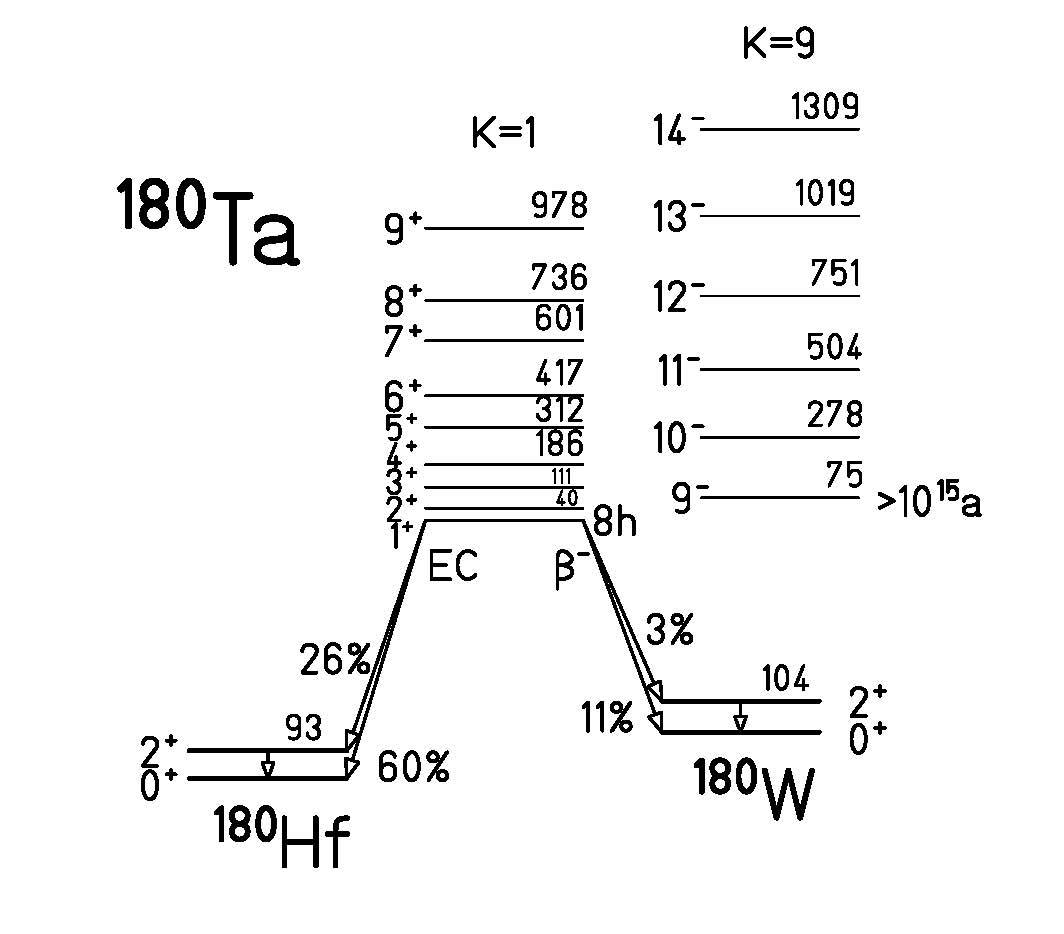 75 keV
>1015 a !!!
8h
0
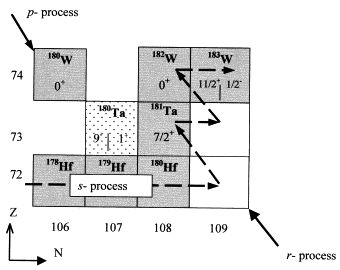 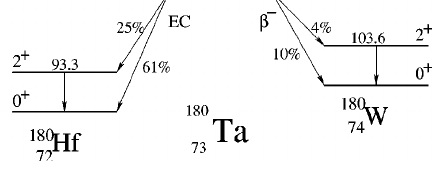 The rarest natural isotope: abundance of 0.012%
Coulomb activation of 180Ta
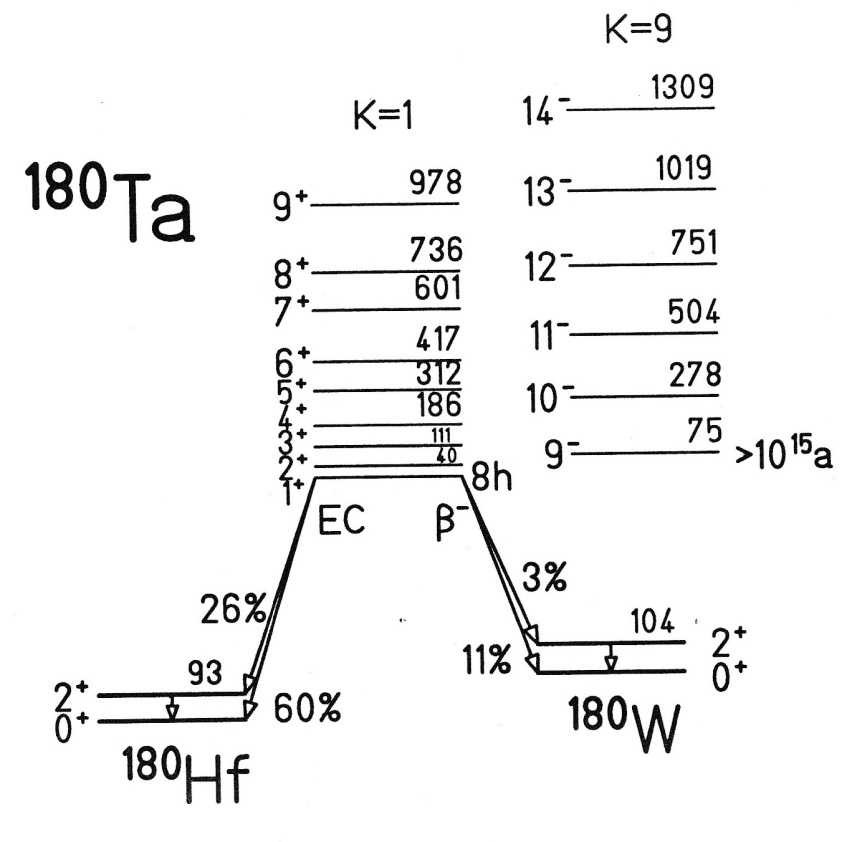 excitation function
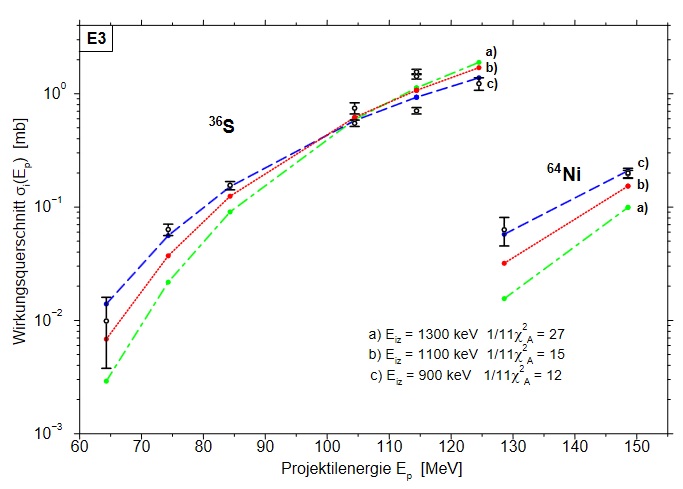 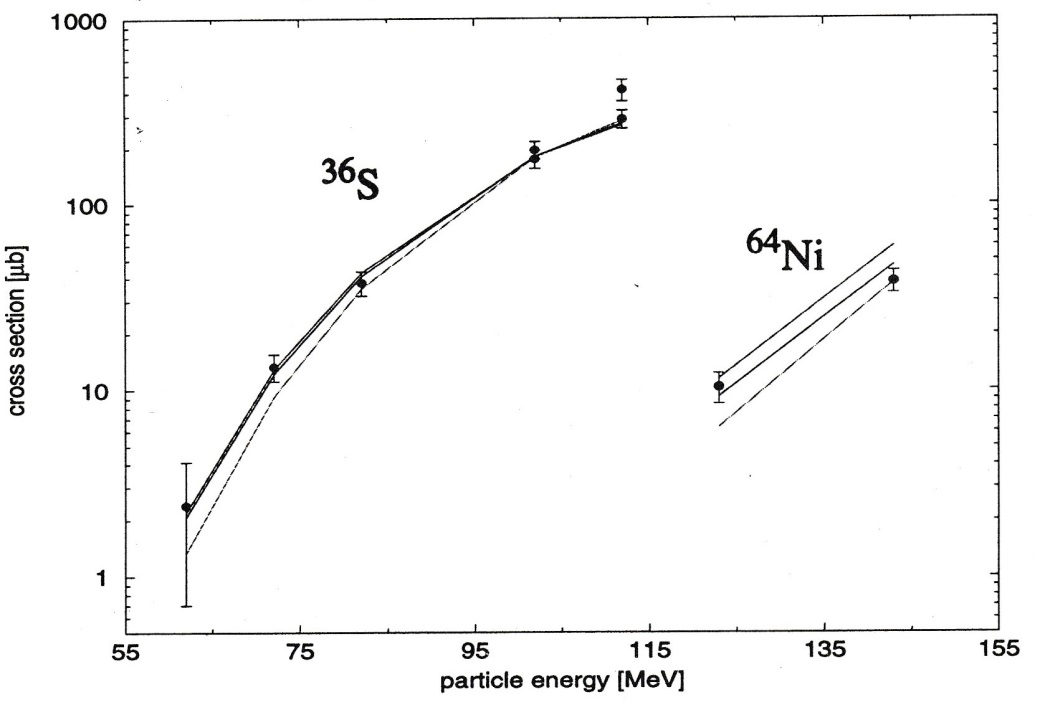 The curves are calculated with the Coulomb excitation code COULEX

red curve:     single step E2  E* = 1.1 MeV  B(E2) = 0.3 W.u.  final spin 9-
blue curve:   single step E3  E* = 1.1 MeV  B(E3) = 3.3 W.u.  final spin 9+
green curve: single step E3  E* = 1.2 MeV  B(E3) = 4.0 W.u.  final spin 9+
2-band K-mixing model
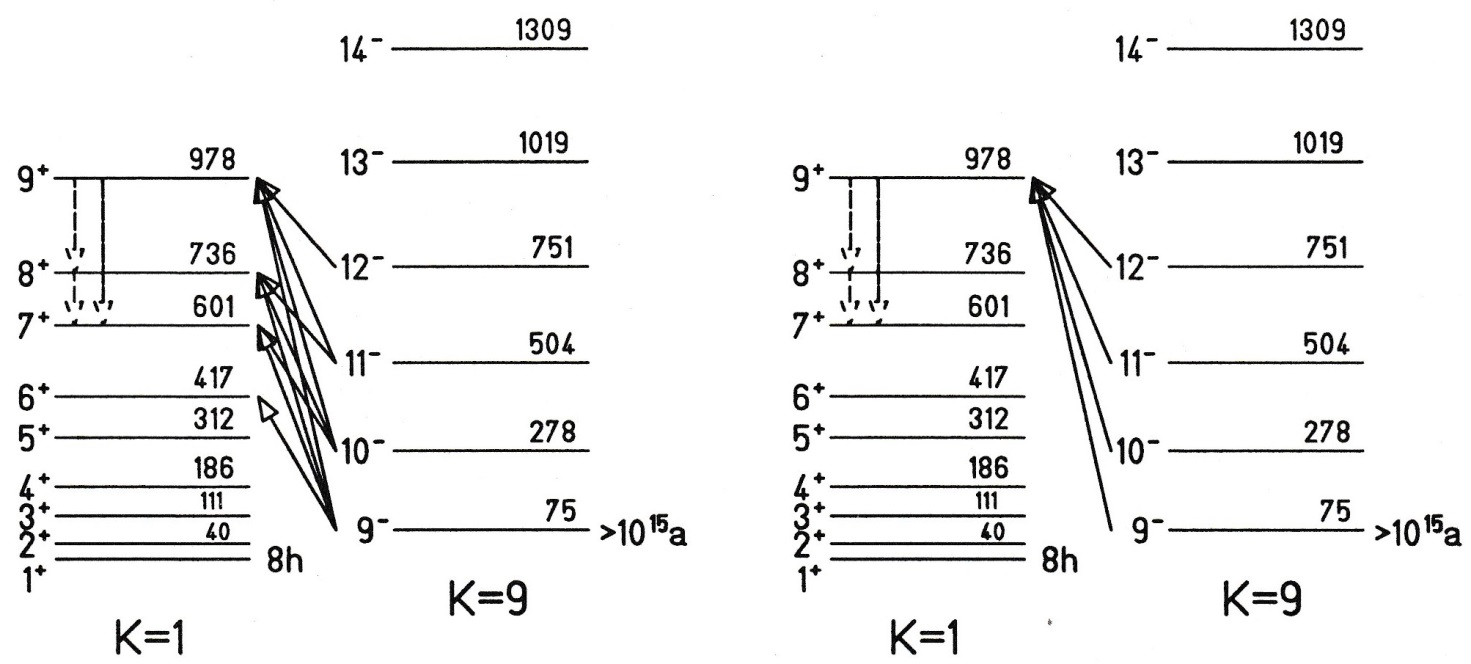 + small K=1 admixture
+ small K=9 admixture
rigid rotor model:
Excitation and decay of the K=1 band
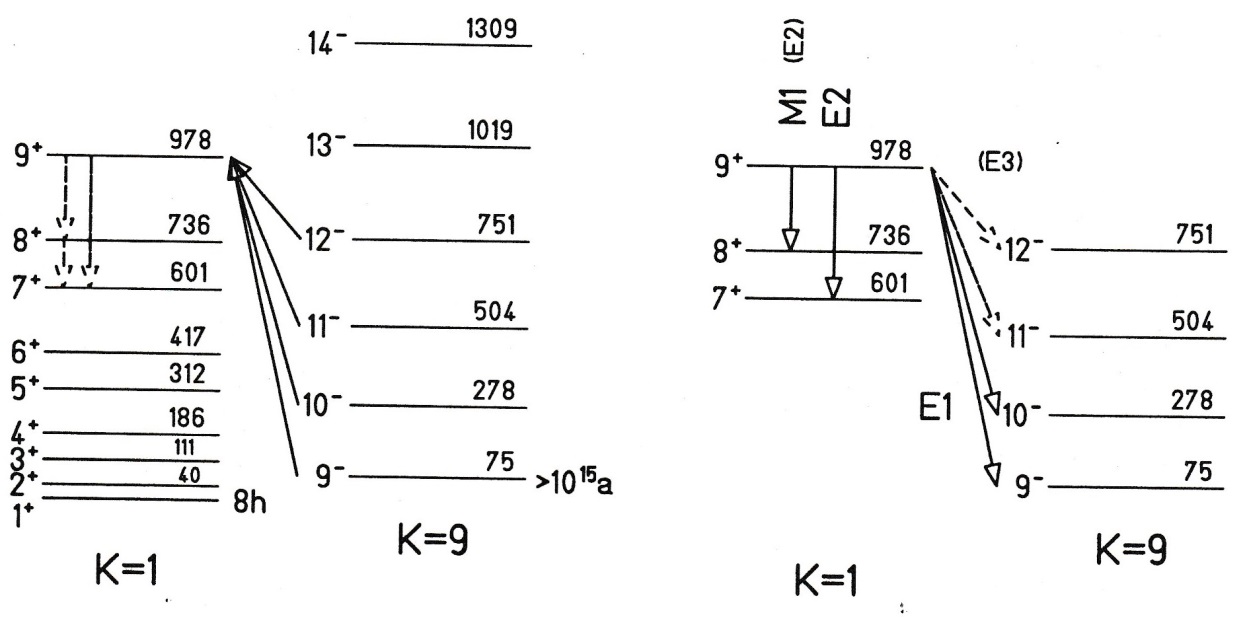 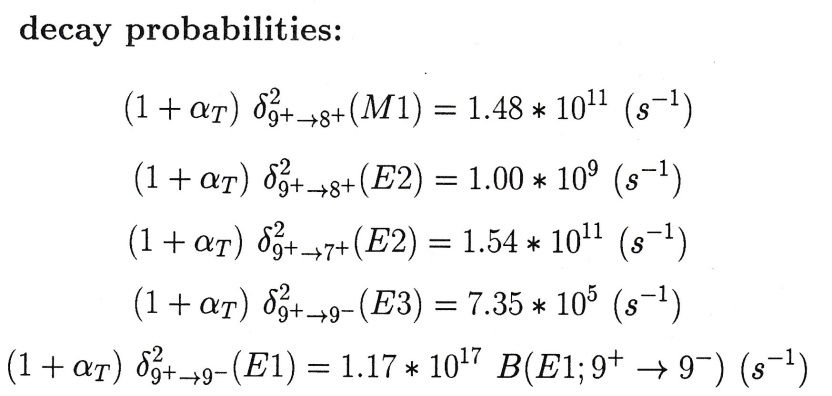 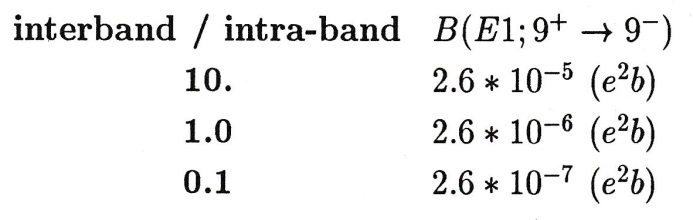 1.3·10-4 W.u.
Proton Neutron orbitals
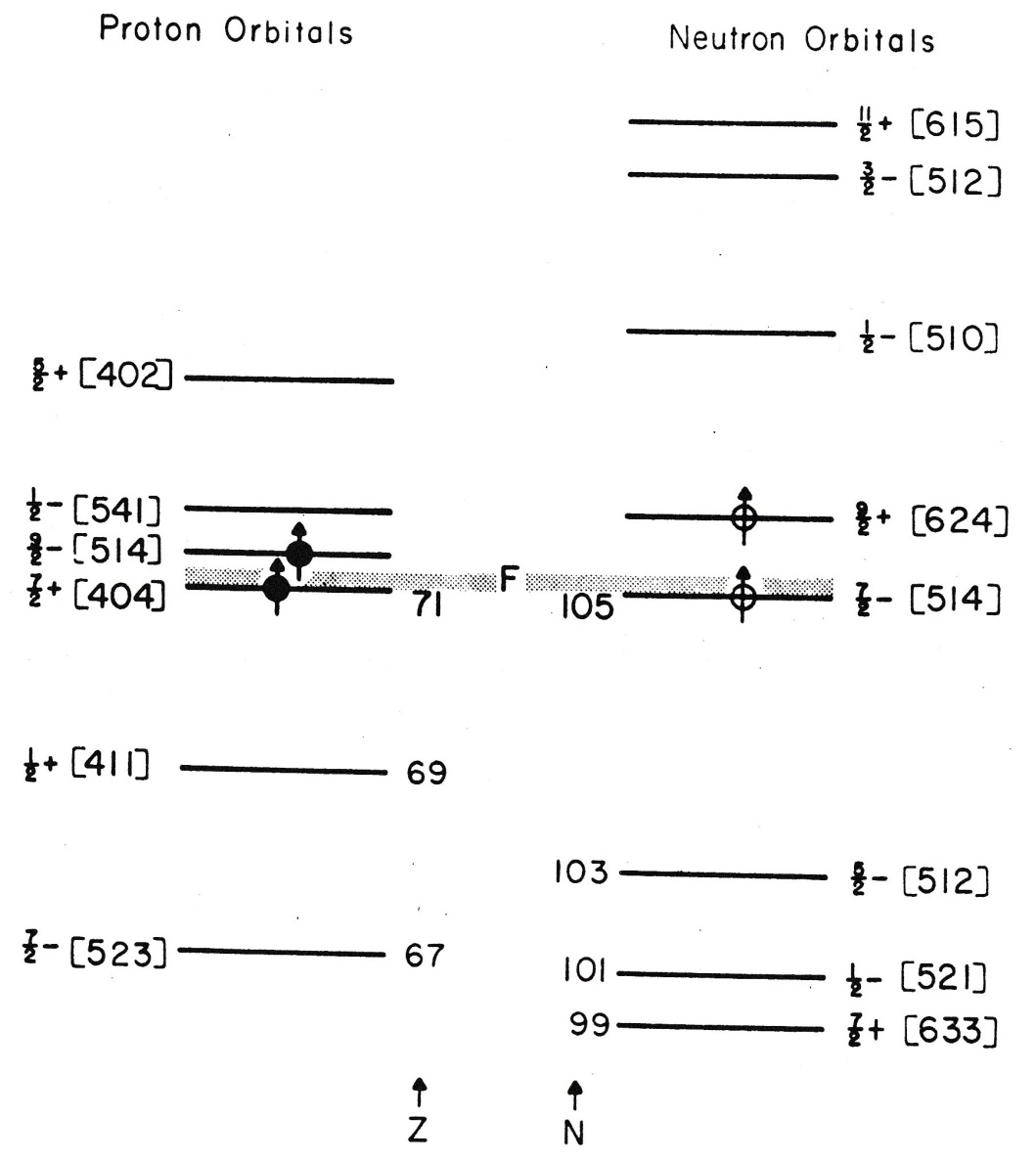 Influence of the target on the differential cross section
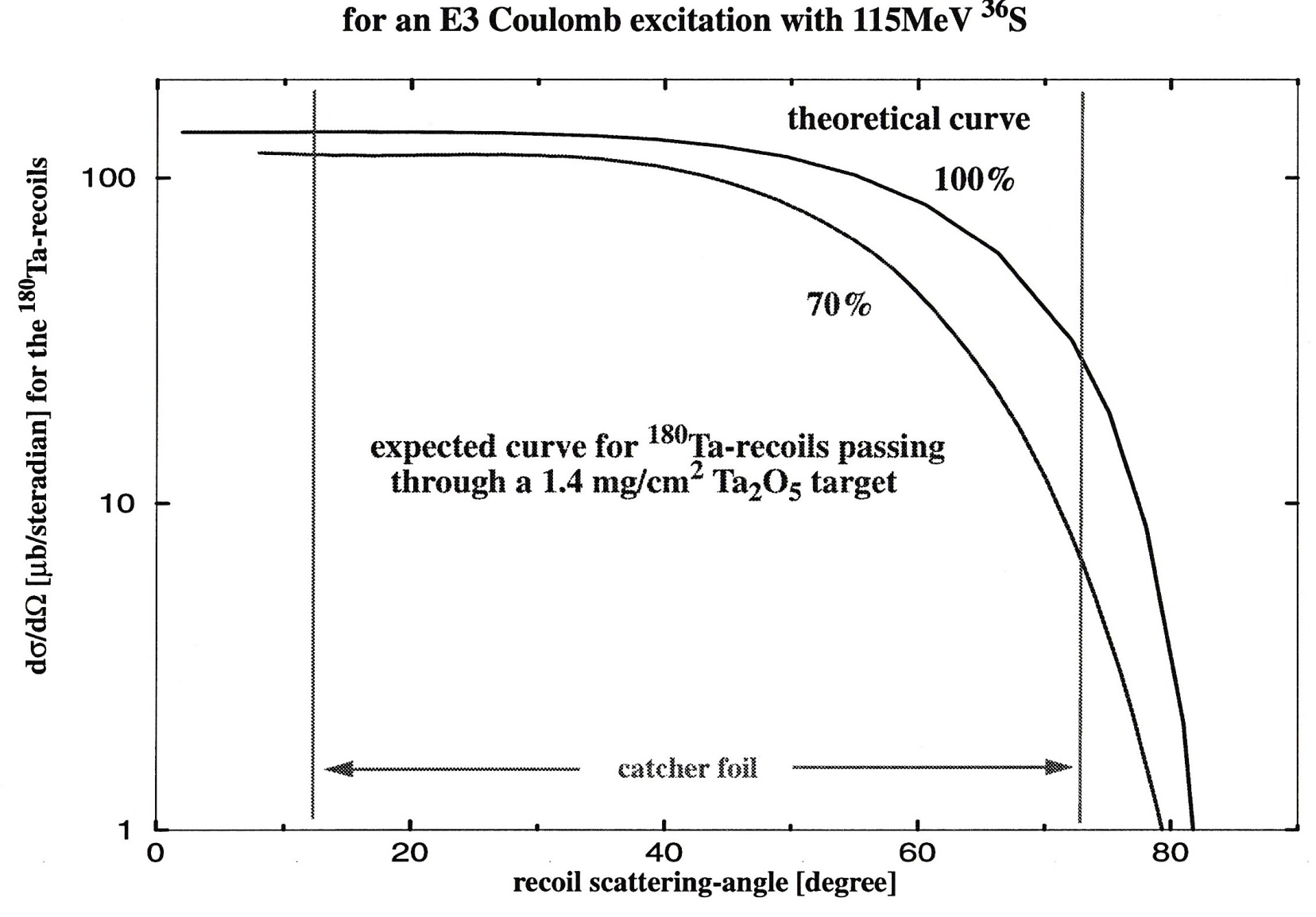 Dependence of the angular distribution on the multipolarity of the excitation
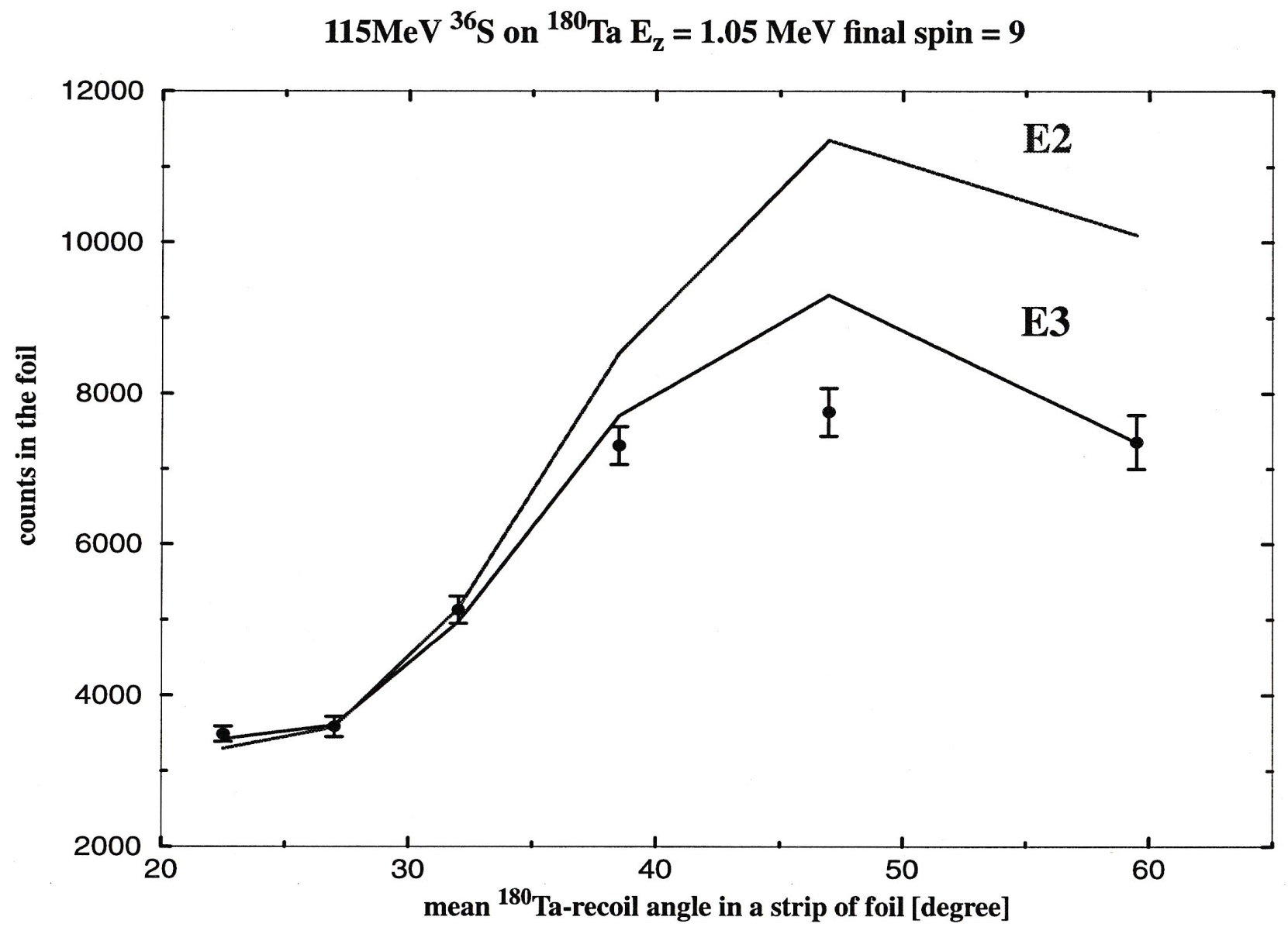